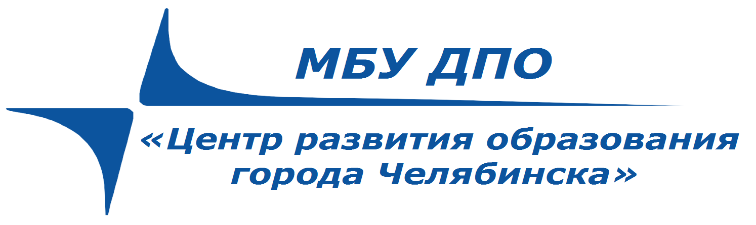 Единый городской методический деньСпециалисты специального и инклюзивного образования
Челябинск
12.09.19.
ПРОГРАММА
ПРОГРАММА
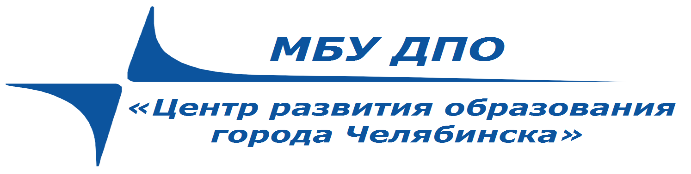 Целевые ориентиры в развитии и образовании детей с особыми образовательными потребностями. Концепция развития образования детей с инвалидностью и детей с ОВЗ: 2020-2030 г.г.
Потапова А.А. 
методист МБУ ДПО ЦРО Г. Челябинска

12.09.19.
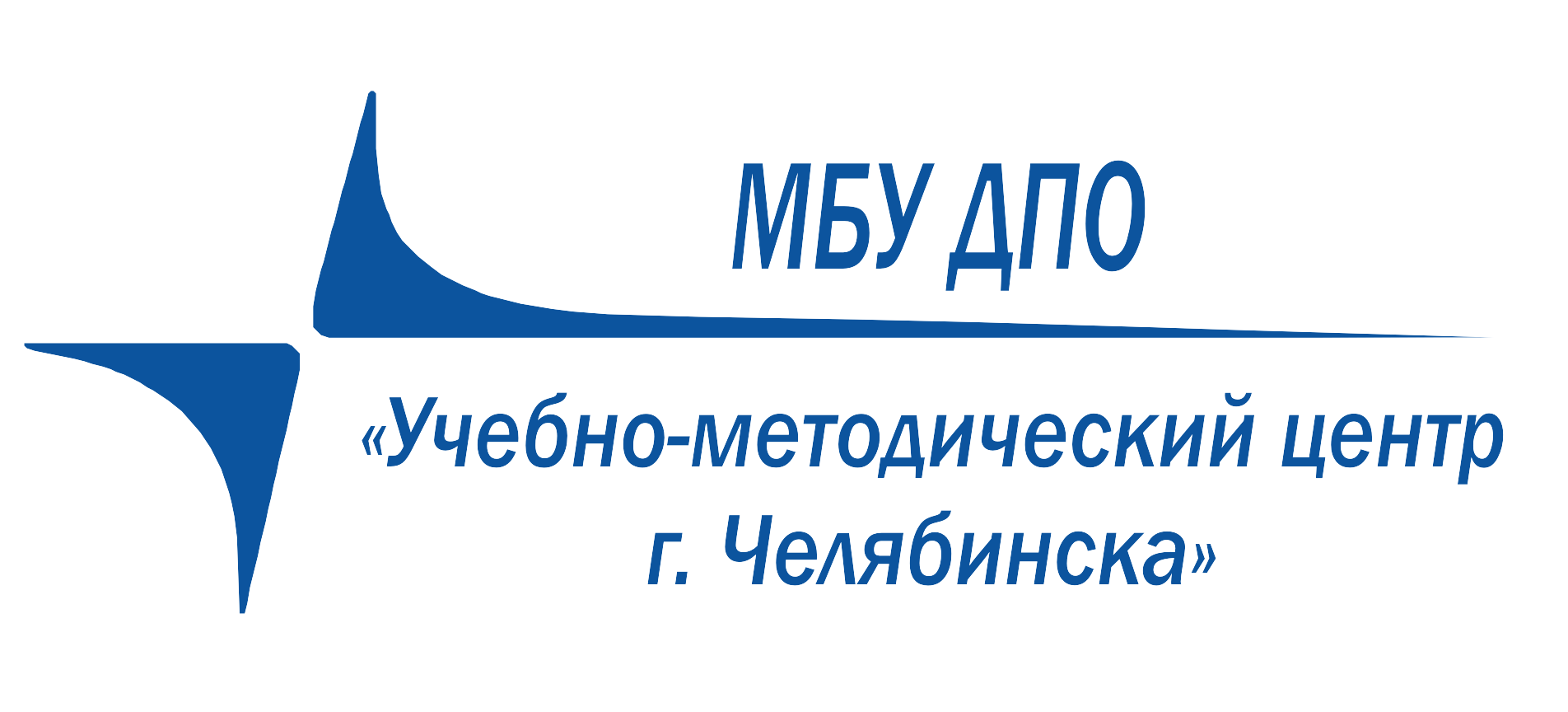 Задачи ГМО специалистов специального и инклюзивного образования
1.Совершенствовать профессиональную компетентность специалистов СИО по основным направлениям и аспектам деятельности, через развитие системы наставничества и проектную деятельность муниципальных команд (районов)
2. Способствовать Формированию жизненных компетенций у обучающихся с ОВЗ.  Стимулировать использование осваиваемых знаний и умений для решения жизненно важных личностных и социальных задач во взаимодействии и в коммуникации с окружающим миром. 
3. Использовать современные образовательные технологии, диагностический инструментарий в реализации адаптированных образовательных программ с учетом нозологической группы и типологического варианта развития
4.Расширять спектр специальных образовательных условий для получения качественного образования детей с ОВЗ, через взаимодействие специалистов  СИО с педагогами профессиональных сообществ.
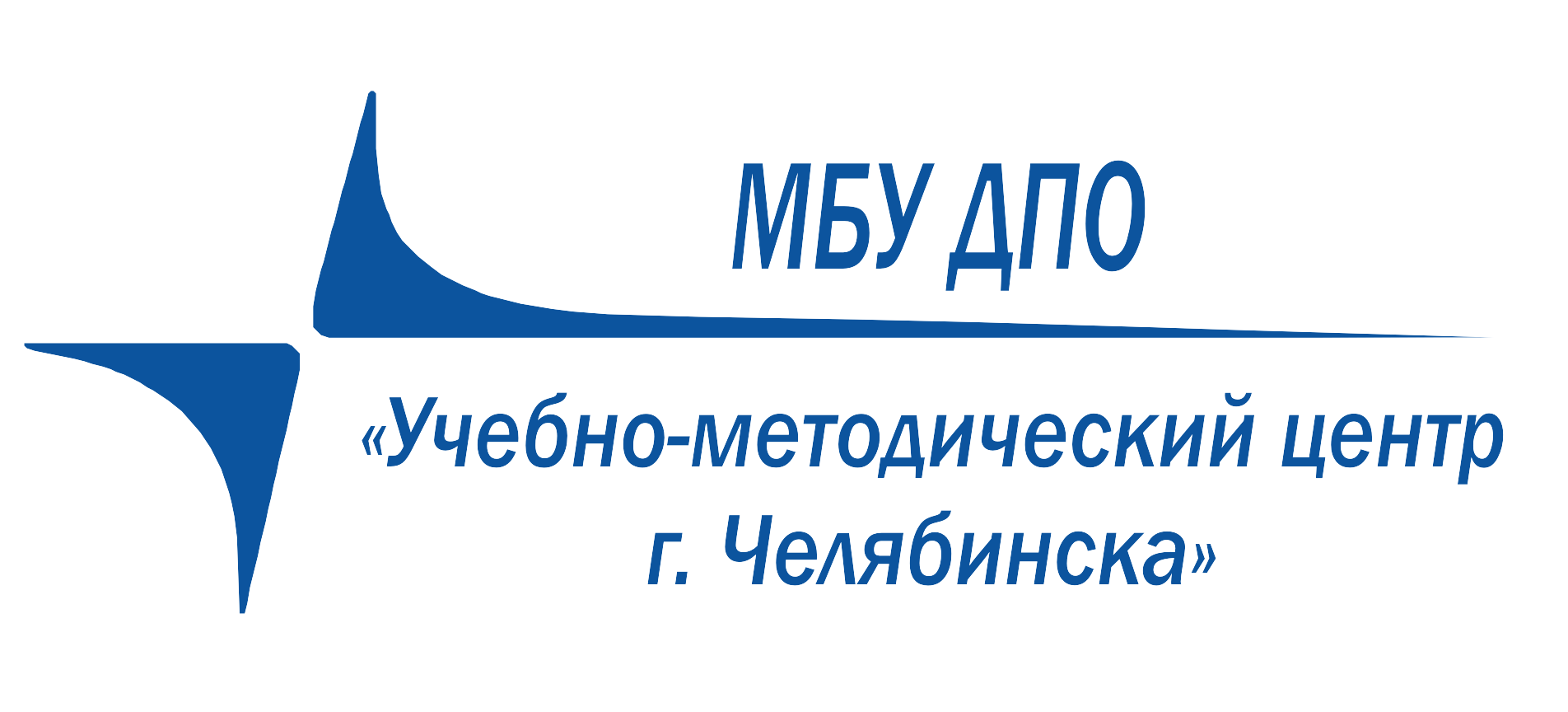 Концепция развития образования детей с инвалидностью и детей с ОВЗ: 
2020-2030 г.г.
 Стратегия развития образования  детей с ОВЗ и детей-инвалидов до 2030 г. 
(проект)


ФГБНУ «Институт коррекционной педагогики Российской академии образования»,  г.Москва,  
Н.Н. Малофеев, д. пед.н., академик РАО
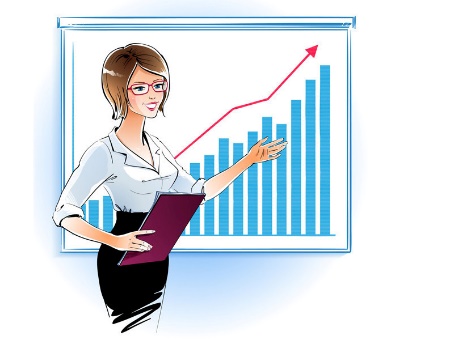 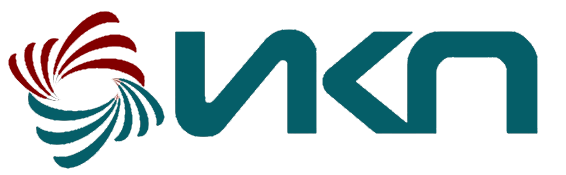 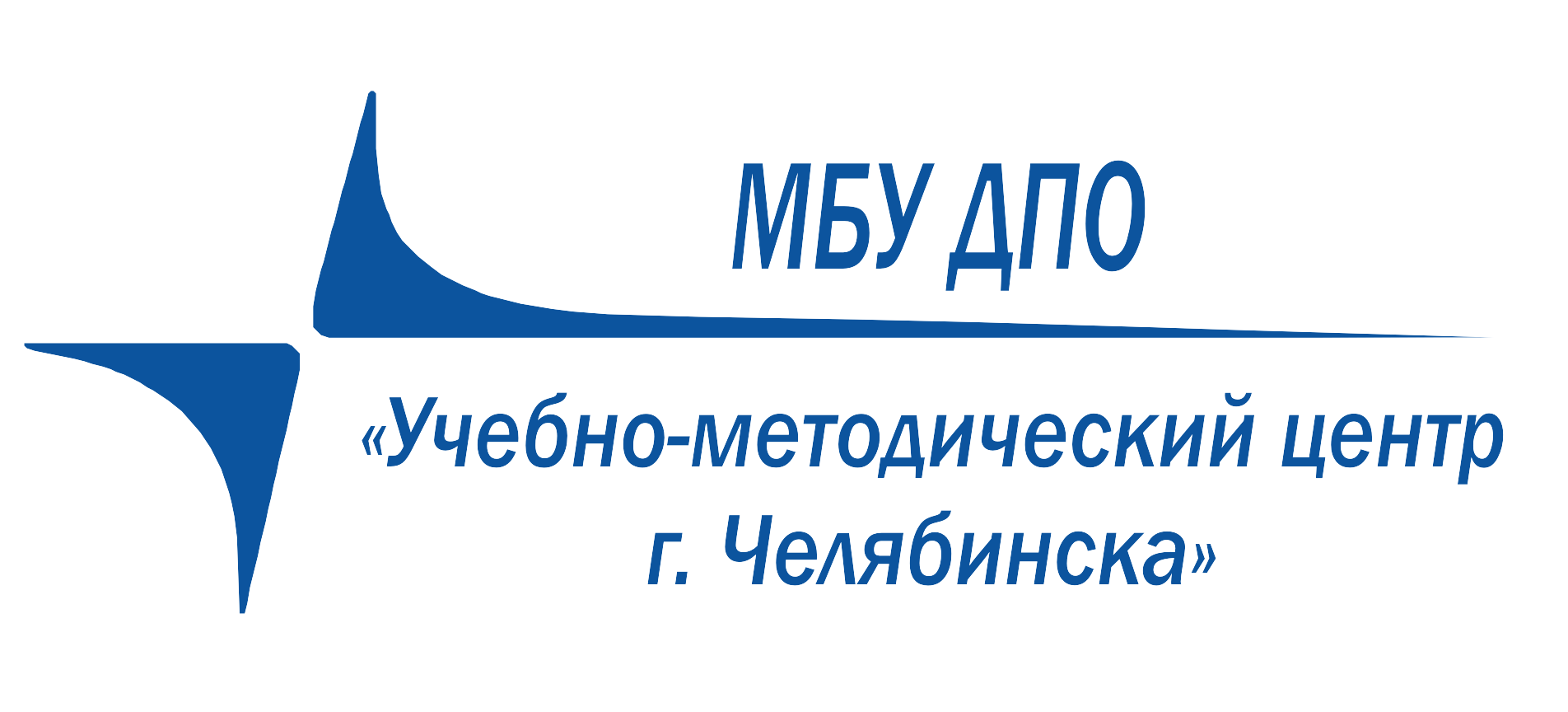 http://umc.chel-edu.ru//obshchee-obrazovanie/gmo/spetsialnoe-korrektsionnoe-obrazovanie/meropriatia.phpНа сайте МБУ ДПО ЦРО Раздел  Городские методические объединенияСпециальное-инклюзивное образованиеМетодические материалыКонцепция развития образования детей с инвалидностью и детей с ОВЗ: 2020-2030 г.г.
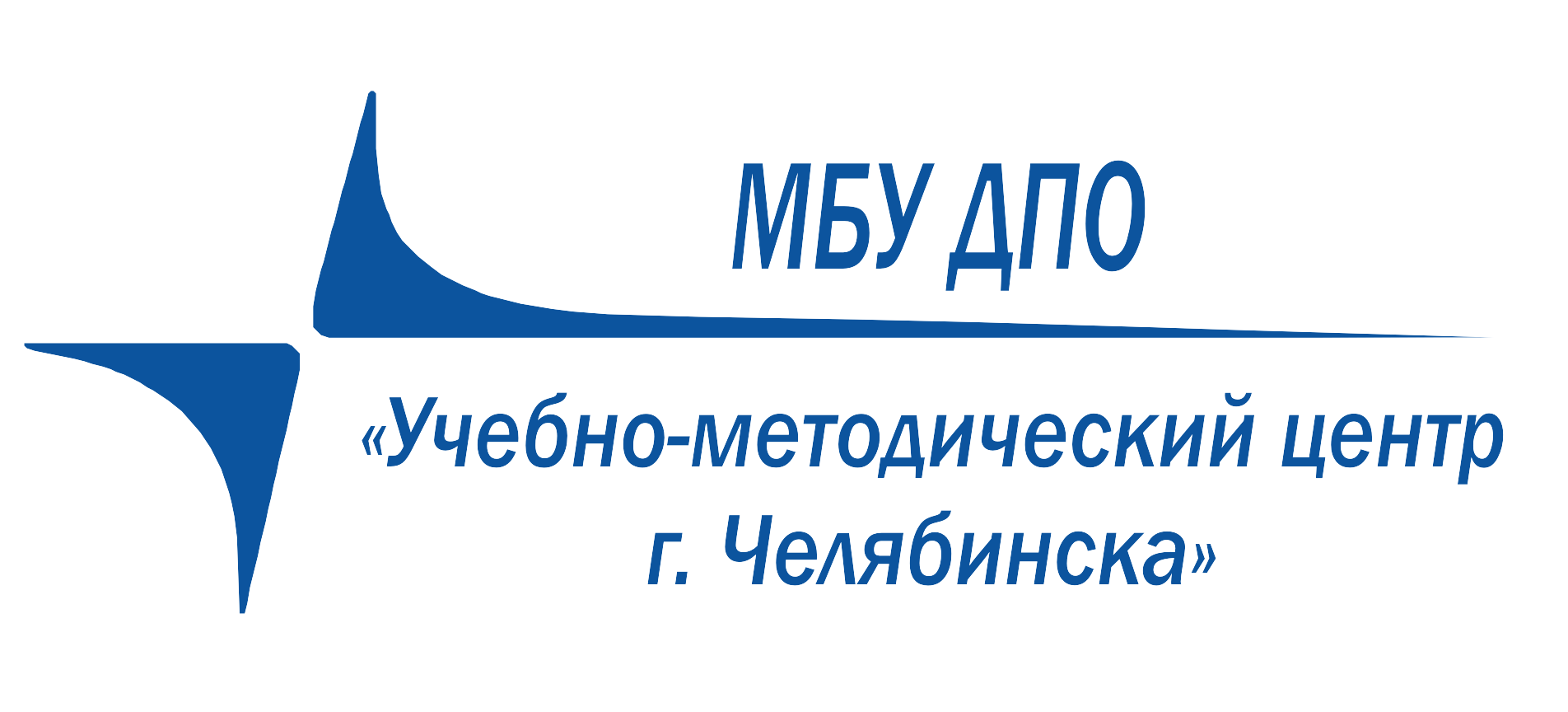 Концепции развития образования детей с инвалидностью и детей с ограниченными возможностями здоровья (далее ОВЗ), позволяет использовать результаты современных междисциплинарных исследований как основу для принятия профессиональных решений 
Концепция определяет пути достижения качественно более высоких результатов в развитии, воспитании, образовании, социализации и профессионализации детей с ОВЗ, развитие социального статуса ребенка, сохранение и развитие социального статуса и жизненной перспективы семьи, его воспитывающей
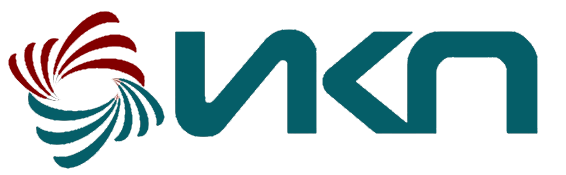 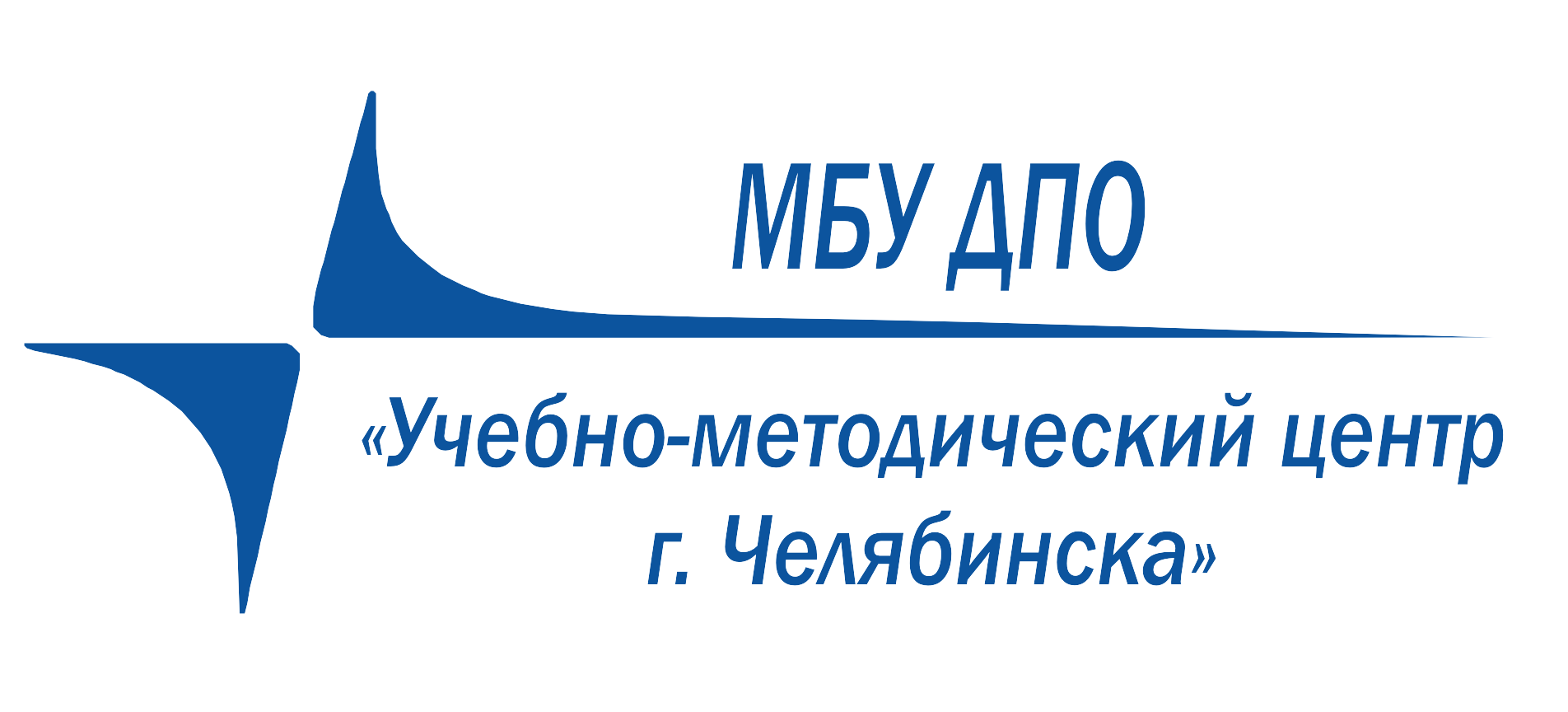 Ключевая точка роста всей образовательной системы ––
    система ранней (с первых месяцев жизни) помощи детям с ОВЗ и детям группы риска.
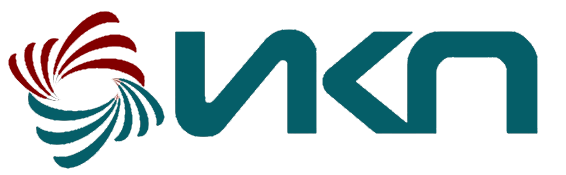 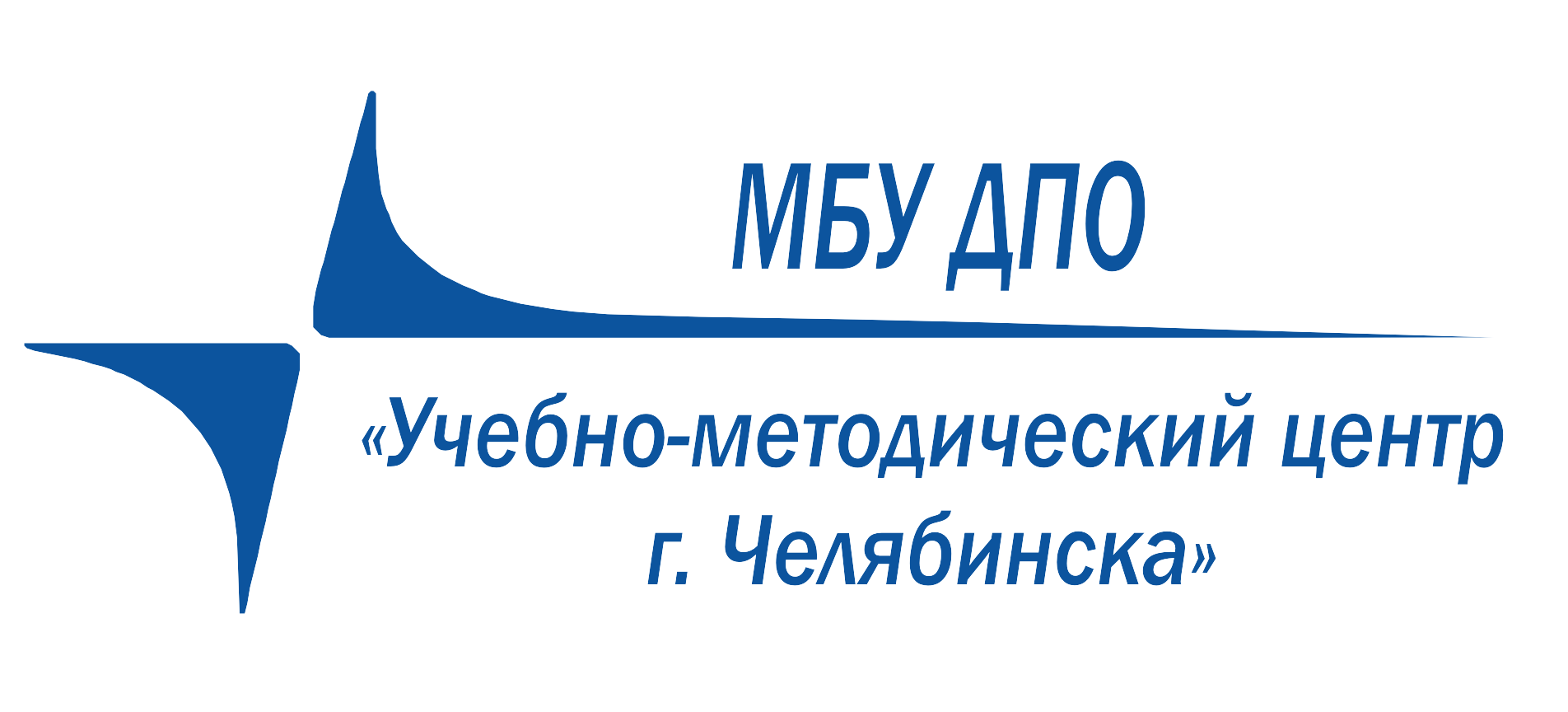 Разработка и внедрение психолого-педагогической типологии детей с ОВЗ для каждой нозологической группы и каждого возрастного этапа развития. 
Выделение вариантов развития детей призвано обеспечить качественную дифференциацию вариантов образования, отсюда максимально возможную эффективность образовательной системы.
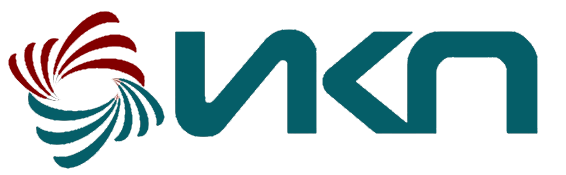 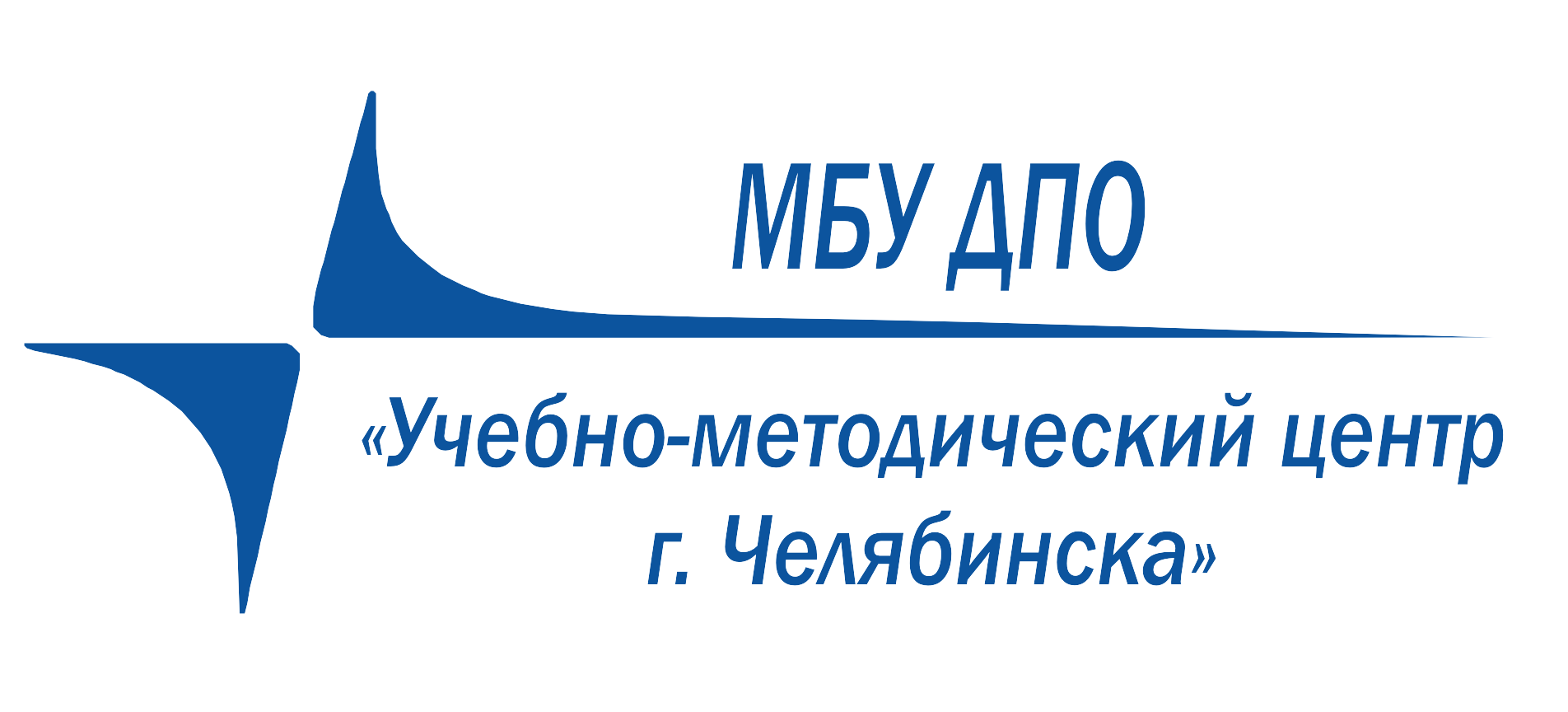 «Особые образовательные потребности» для каждой нозологической группы, каждому типологическому варианту и возрастному этапу развития, что необходимо для качественной дифференциации вариантов самого образования.
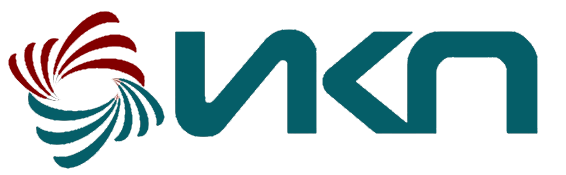 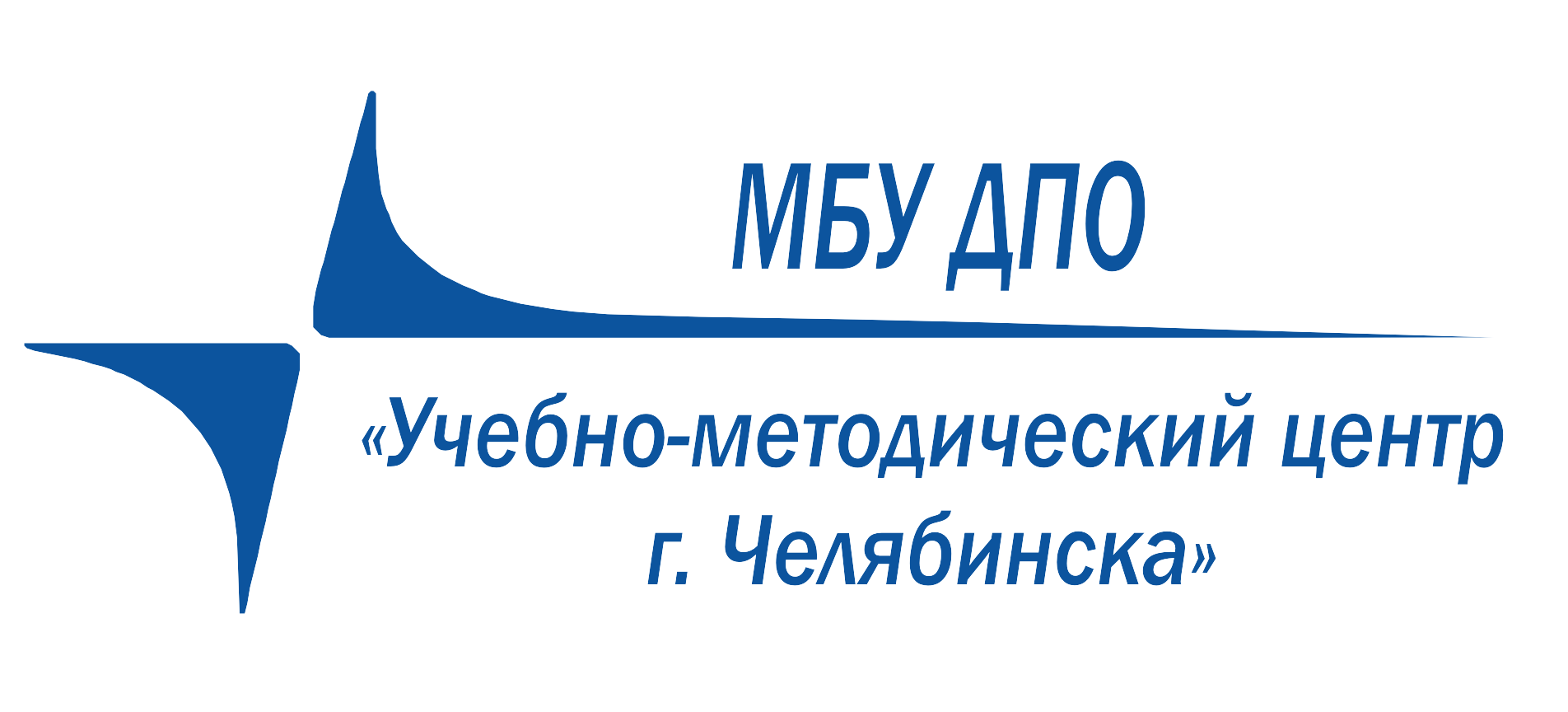 Признание родителей детей с ОВЗ субъектами образования,  понимание и описание их особых образовательных потребностей, т.е. максимально точное определение их роли в образовании на каждом уровне
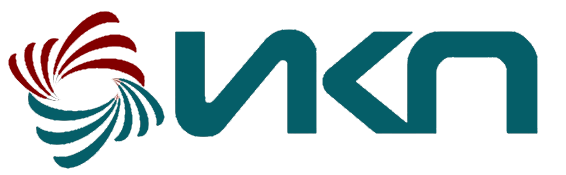 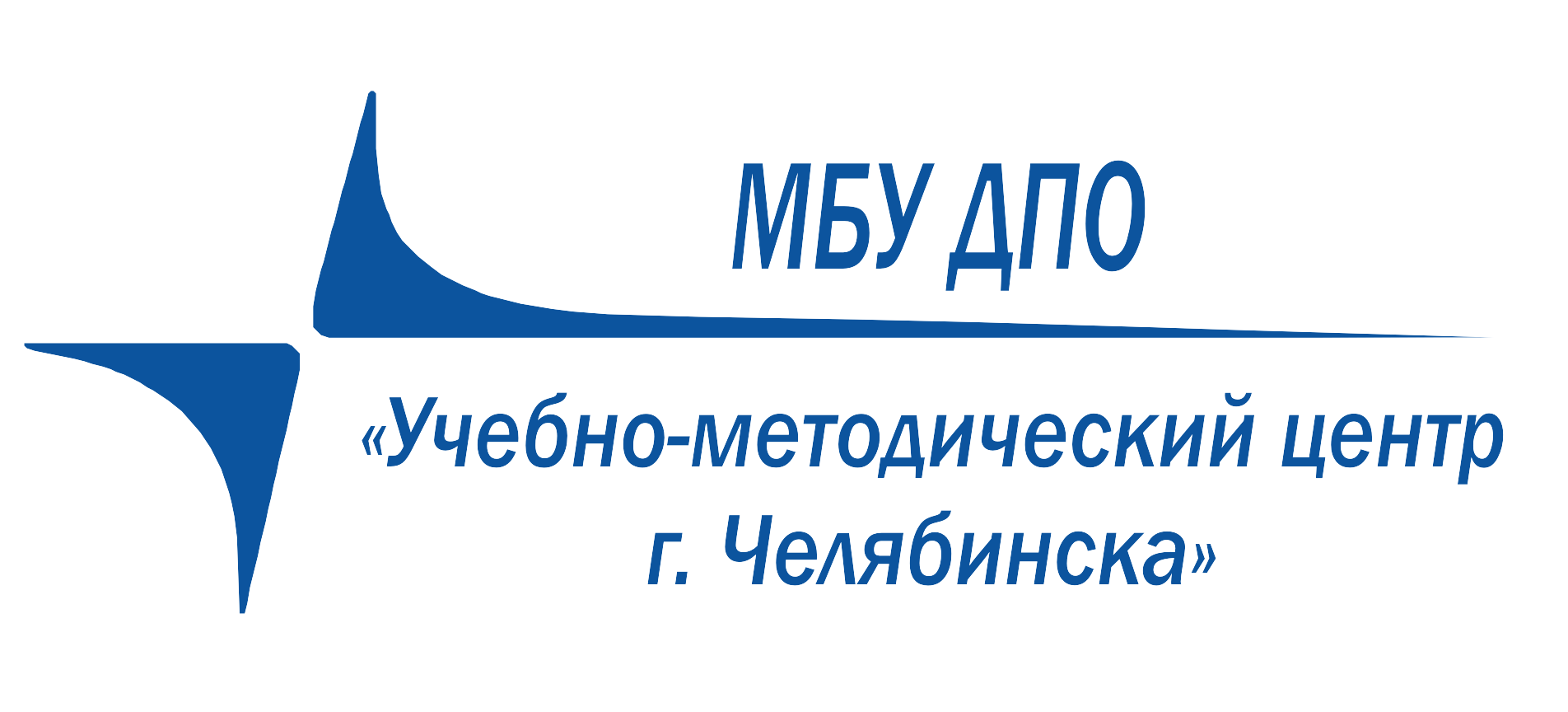 Целенаправленное формирование жизненной компетенции ребенка с ОВЗ – способности применять осваиваемые знания и умения для решения жизненно важных личных и социальных задач во взаимодействии и в коммуникации с окружающими людьми.
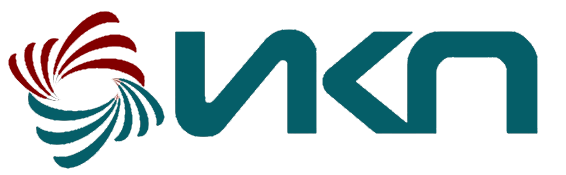 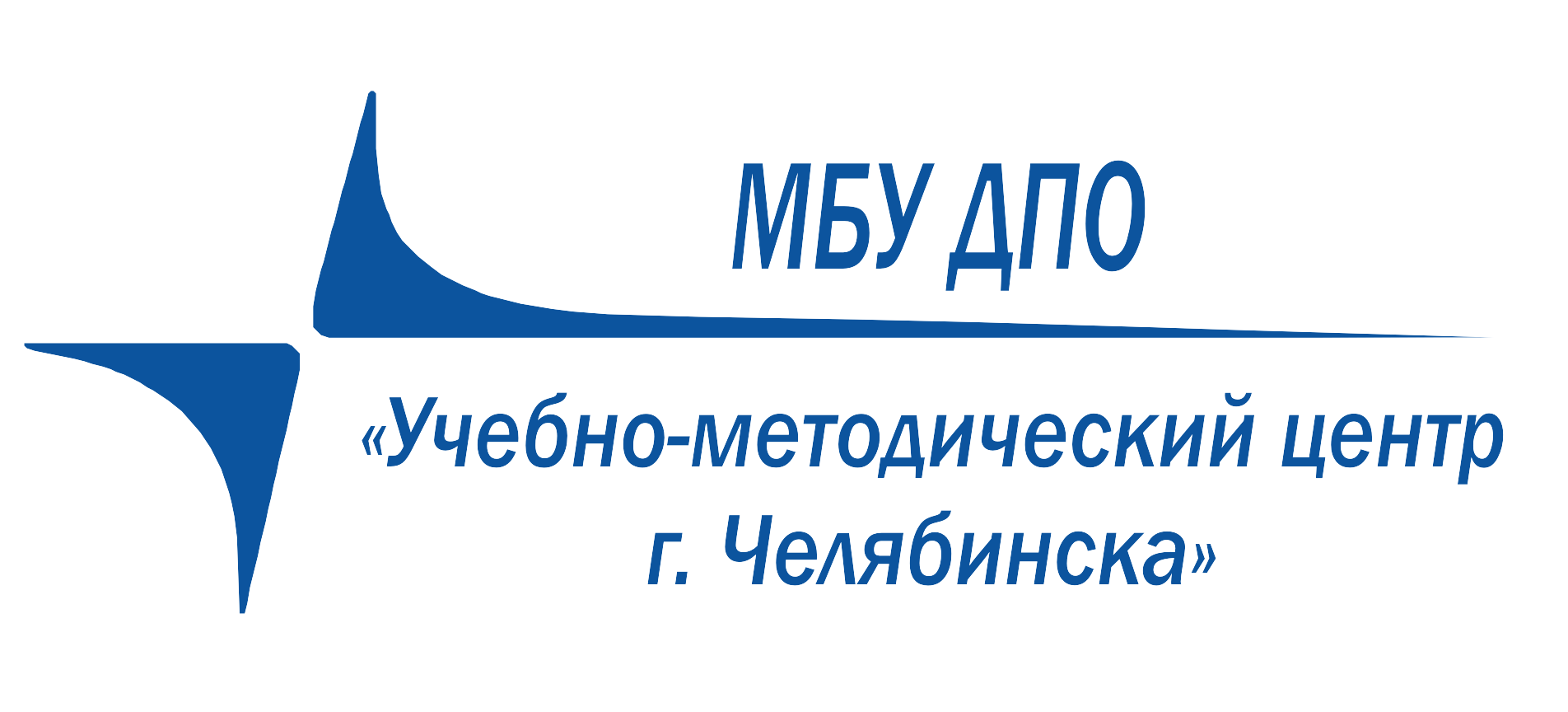 Ребенок с ОВЗ в цифровом мире 

БЕЗОПАСНОСТЬ В СЕТИ ИНТЕРНЕТ – НОВАЯ ЗАДАЧА ОБРАЗОВАНИЯ
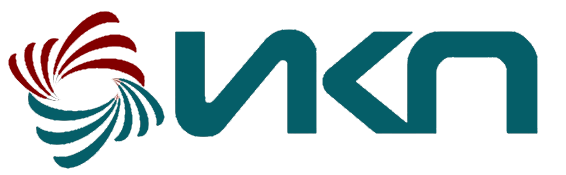 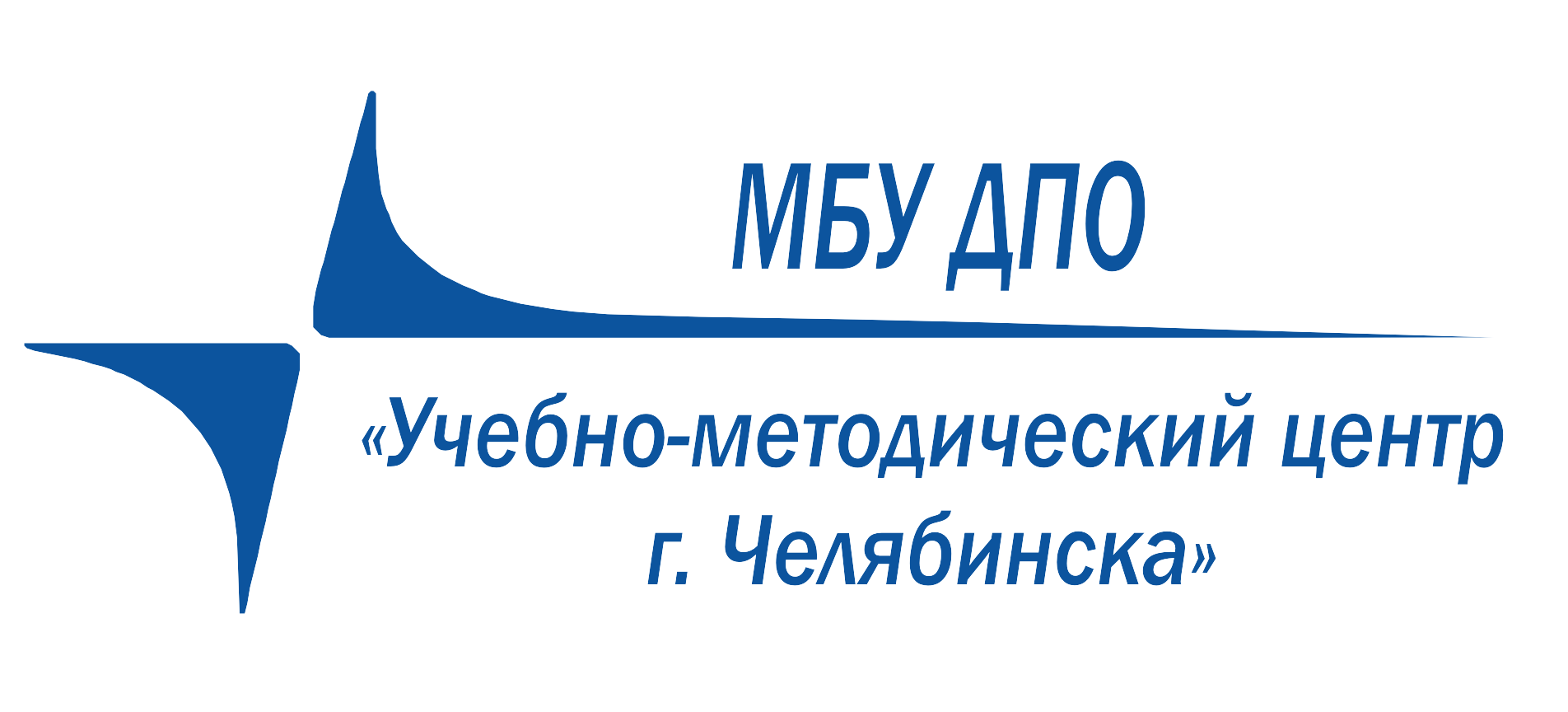 Поддержание эмоциональной стабильности ребенка с ОВЗ в системе образования на всех уровнях.
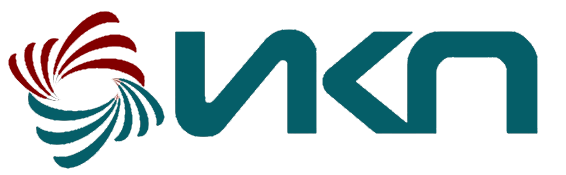 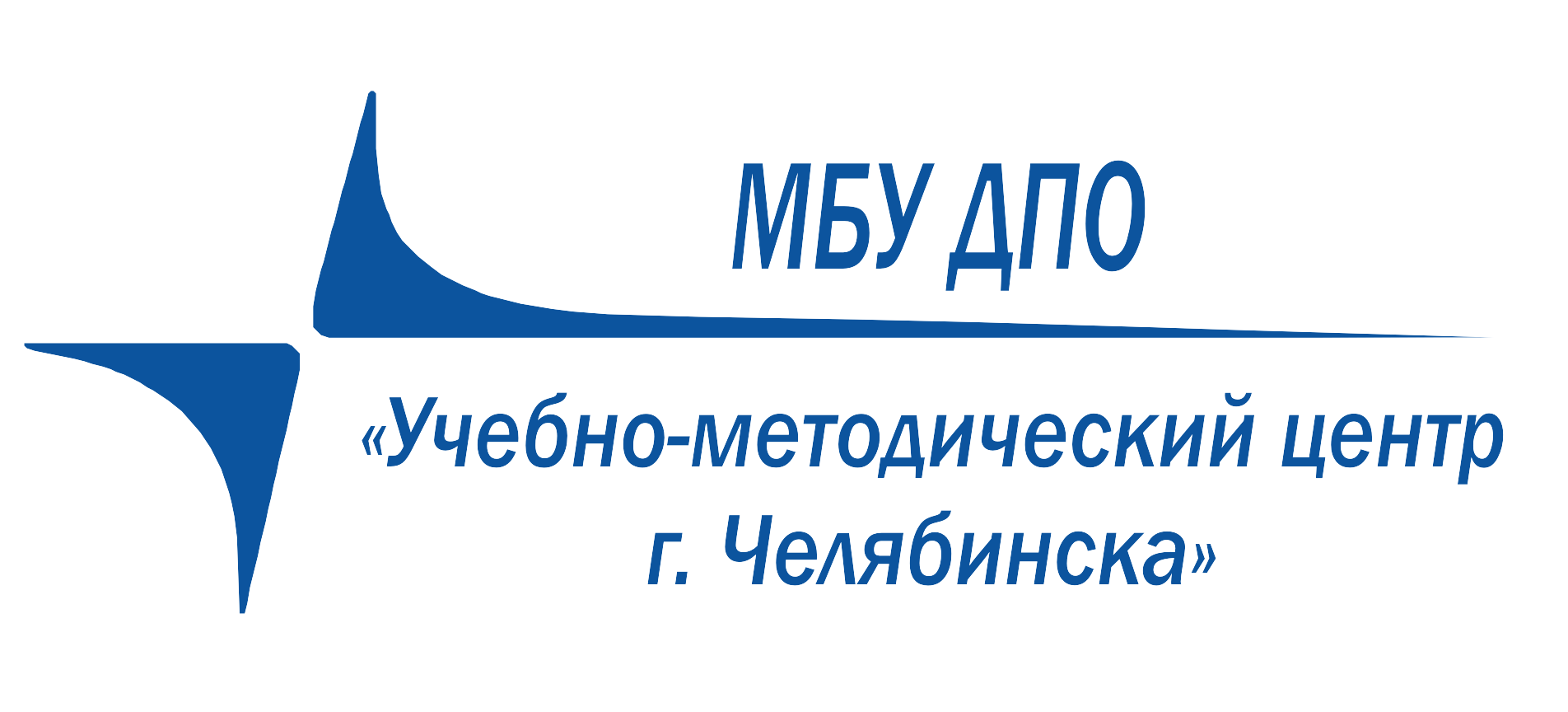 Направления развития образования лиц с ОВЗ и инвалидностью ( Стратегия образования детей с ОВЗ и инвалидов 2030г.)
1. Развитие ранней коррекционной помощи детям с ОВЗ и детям
с инвалидностью.

2. Создание образовательной вертикали для всех категорий лиц
с различными нарушениями в развитии, в том числе лиц с тяжелыми
множественными нарушениями развития.

3. Совершенствование диагностико-консультативной деятельности
ПМПК и ПМПк образовательных организаций по определению специальных условий образования лиц с ОВЗ и инвалидностью.

4 Использование современных возможностей информационных
технологий, опора на которые позволит обучающимся, и особенно
старшеклассникам с ОВЗ, быть подготовленными к условиям и моделям
профессионального образования, где в основе инструментов обучения также лежат информационные технологии, подготавливающие выпускников к работе в условиях цифровой экономики.
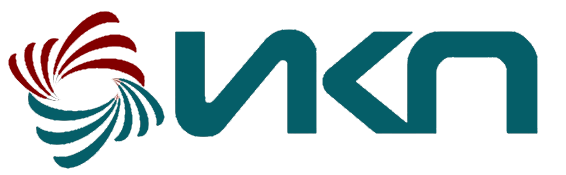 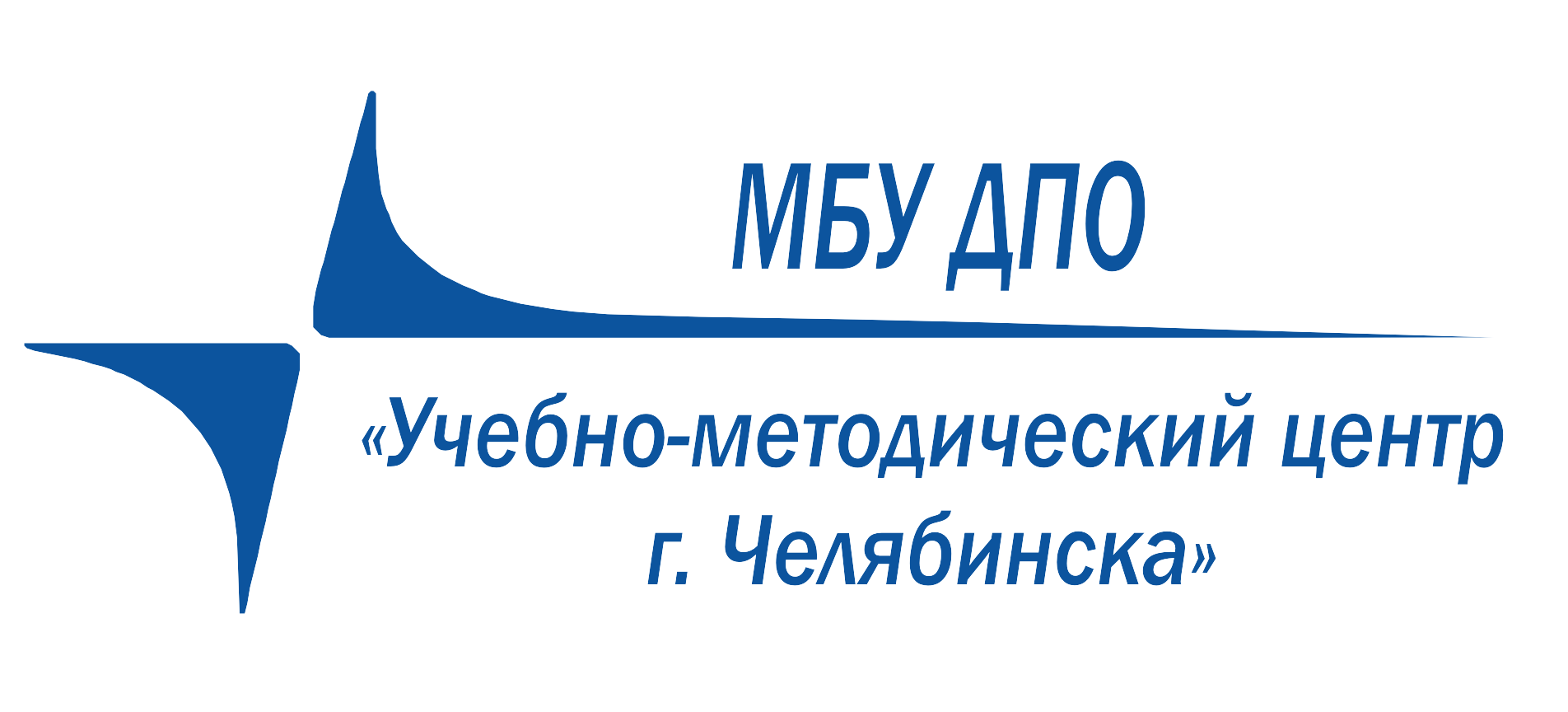 5. Дальнейшее развитие и совершенствование инклюзивного образования, удовлетворяющего образовательные потребности как обучающихся с ОВЗ, так и обычных учащихся, и родительское сообщество, что предполагает создание условий для обеспечения непрерывности инклюзивного образования на всех этапах образовательной вертикали, имея в виду качество образования на каждой ступени, обеспечивающее надежную базу обучающемуся с особыми образовательными потребностями для перехода на следующую ступень.

6. Модернизация дефектологического образования, совершенствование подготовки и повышения квалификации специалистов для работы с детьми с ОВЗ
и детьми с инвалидностью.
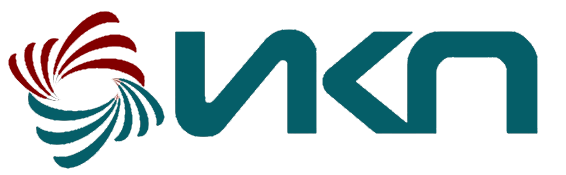 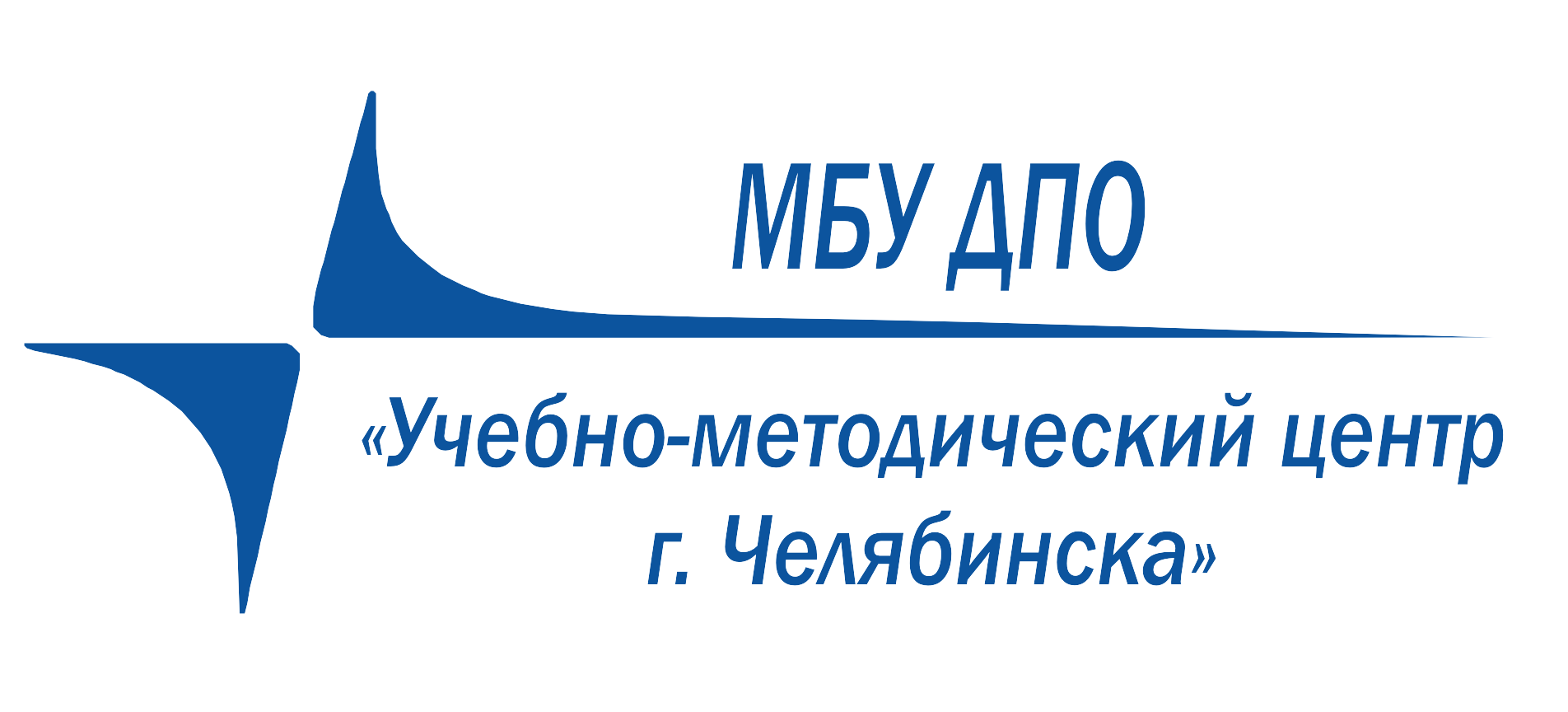 Задачи деятельности ГМО СИО:
1. Совершенствовать профессиональную компетентность специалистов СИО по основным направлениям и аспектам деятельности, через развитие системы наставничества и проектную деятельность муниципальных команд (районов)
2. Формировать жизненные компетенции у обучающихся с ОВЗ и применять осваиваемые знания и умения для решения жизненно важных личностных и социальных задач во взаимодействии и в коммуникации с окружающим миром. 
3. Использовать современные технологии, диагностический инструментарий в реализации адаптированных образовательных программ с учетом нозологической группы и типологического варианта развития.
4. Расширять спектр специальных образовательных условий для получения качественного образования детей с ОВЗ, через взаимодействие специалистов  СИО с педагогами профессиональных сообществ
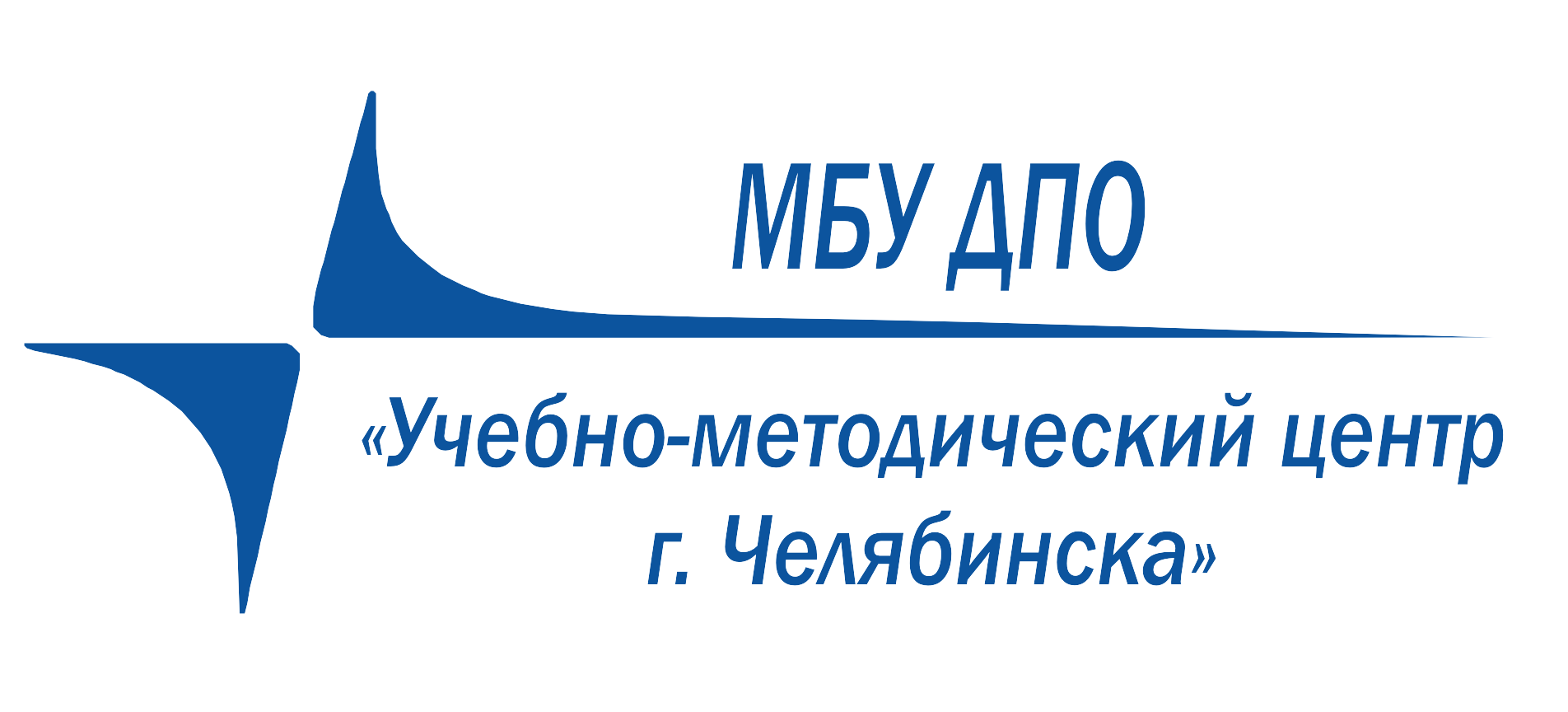 Дорожная карта ГМО СИО план мероприятий на 2019-2020 г.г.
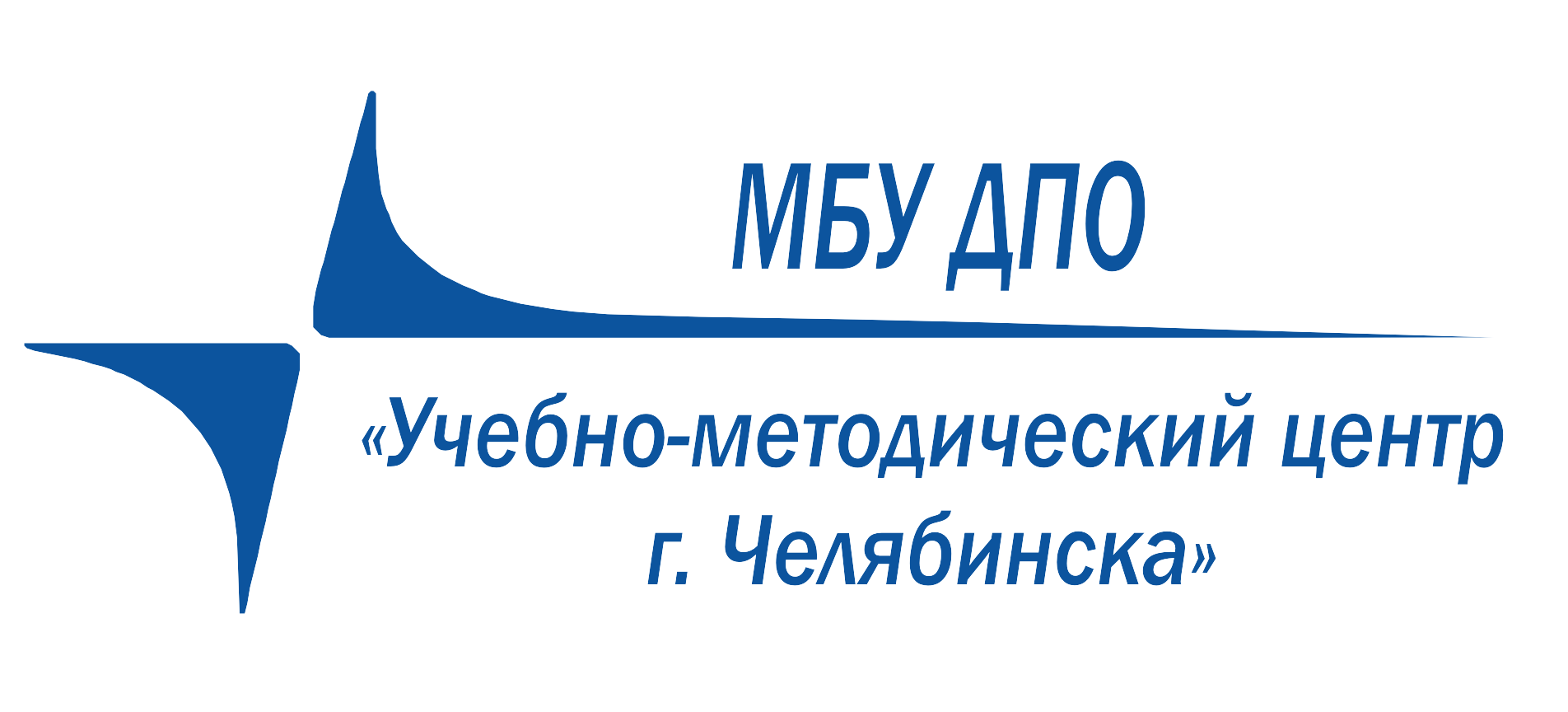 Предлагаемые программы повышения квалификации
1. «Профилактика девиантного поведения детей и подростков. Детская агрессия: что она означает и как с ней обходиться», 36 часов.
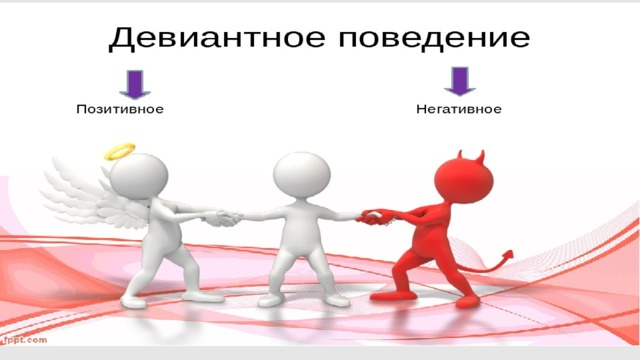 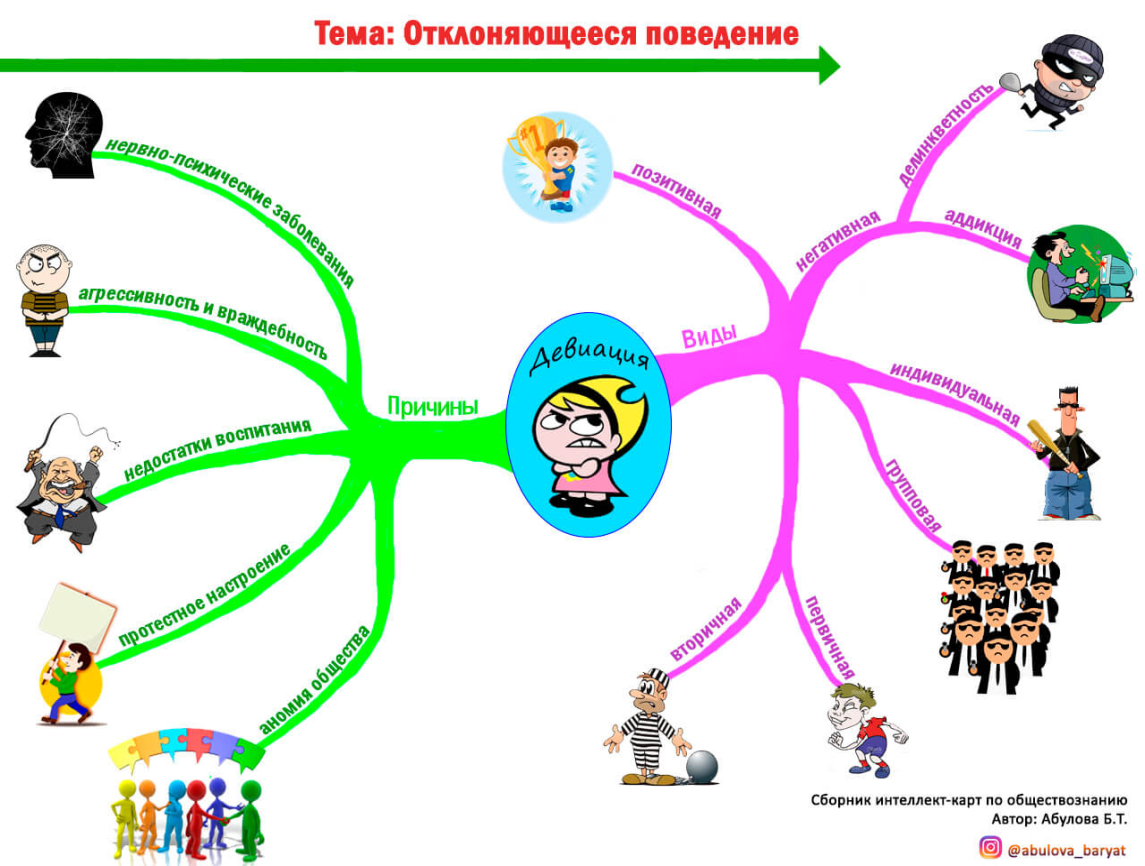 2.«Психокоррекционная работа с детьми и взрослыми в ситуации психической депривации», 36 часов.
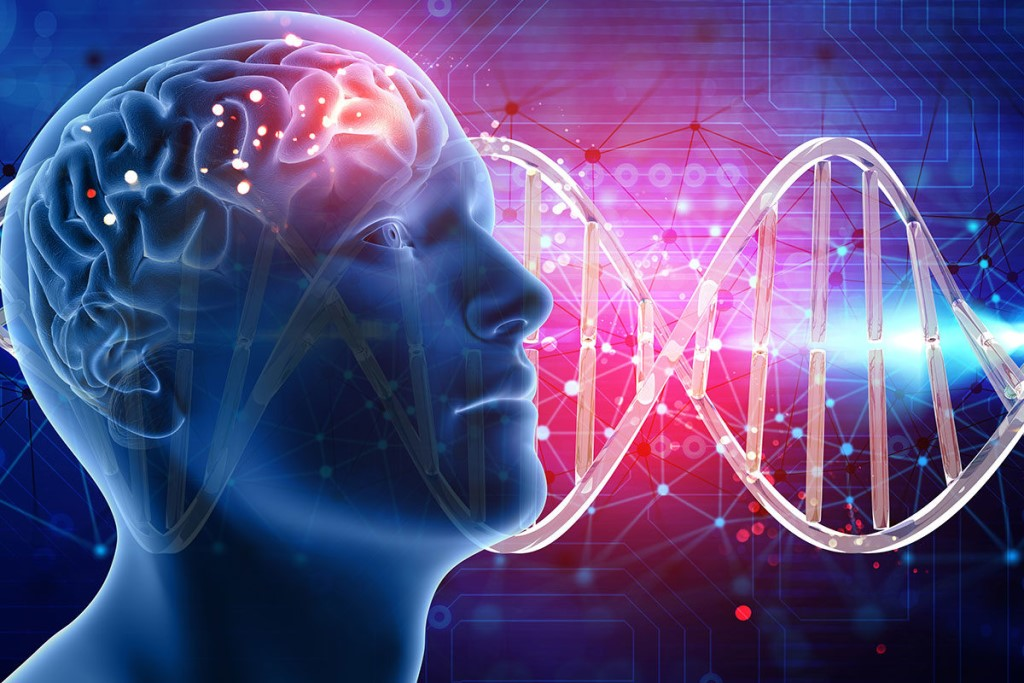 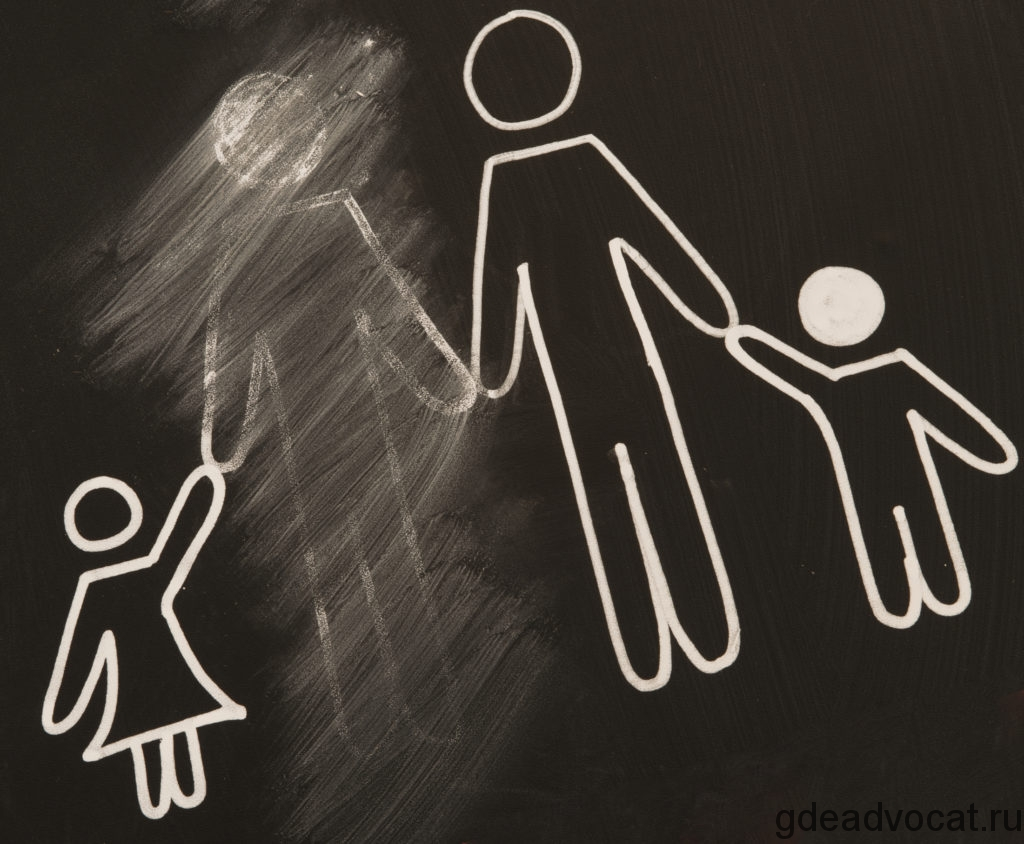 3. «Профилактика семейного неблагополучия (мотивирование родителей на воспитательную деятельность детей и повышение родительской компетентности)», 36 часов.
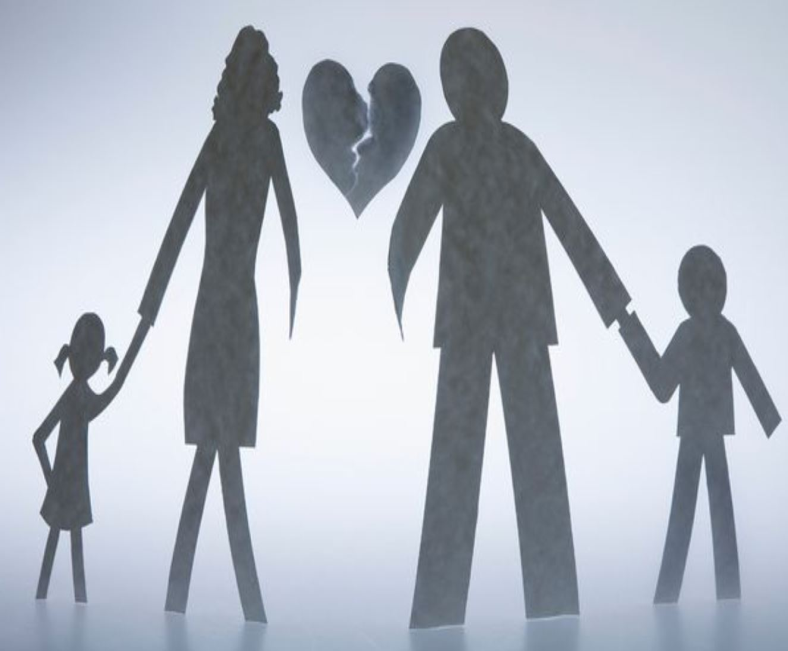 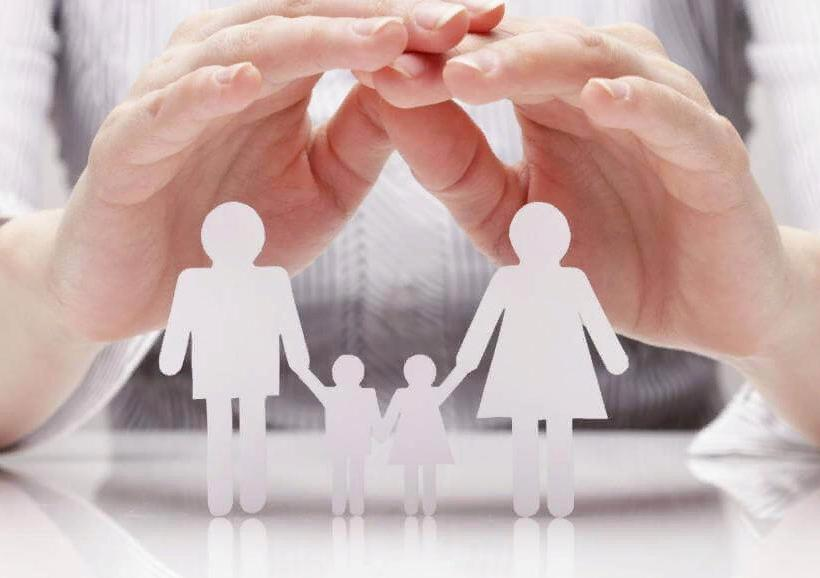 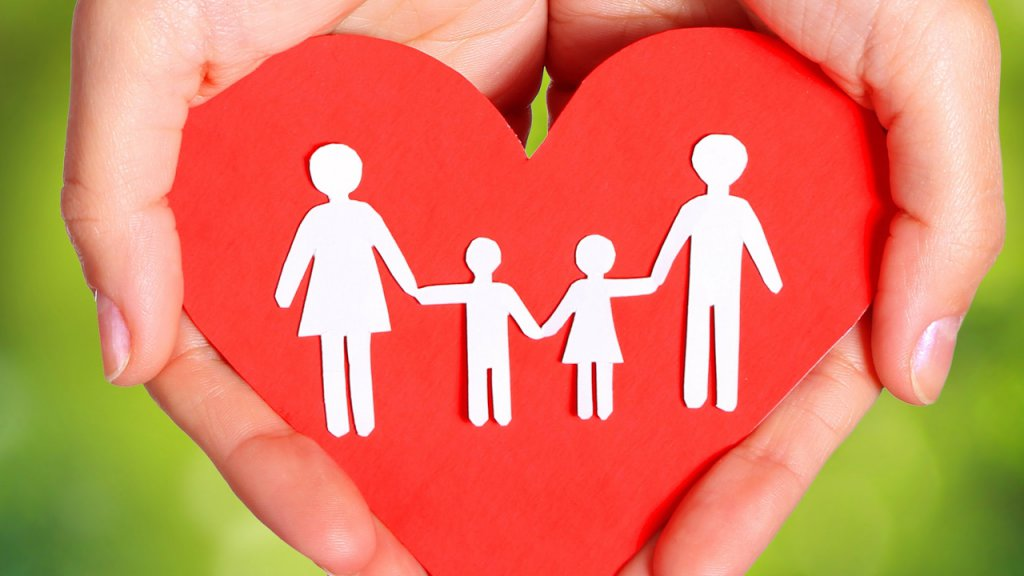 4. Перинатальная психология. Раннее развитие.  (Направление: «Психология и педагогика инклюзивного образования»), 36 часов.
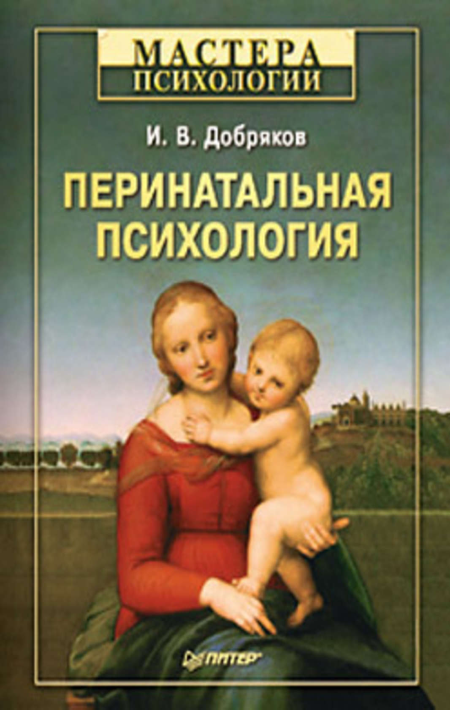 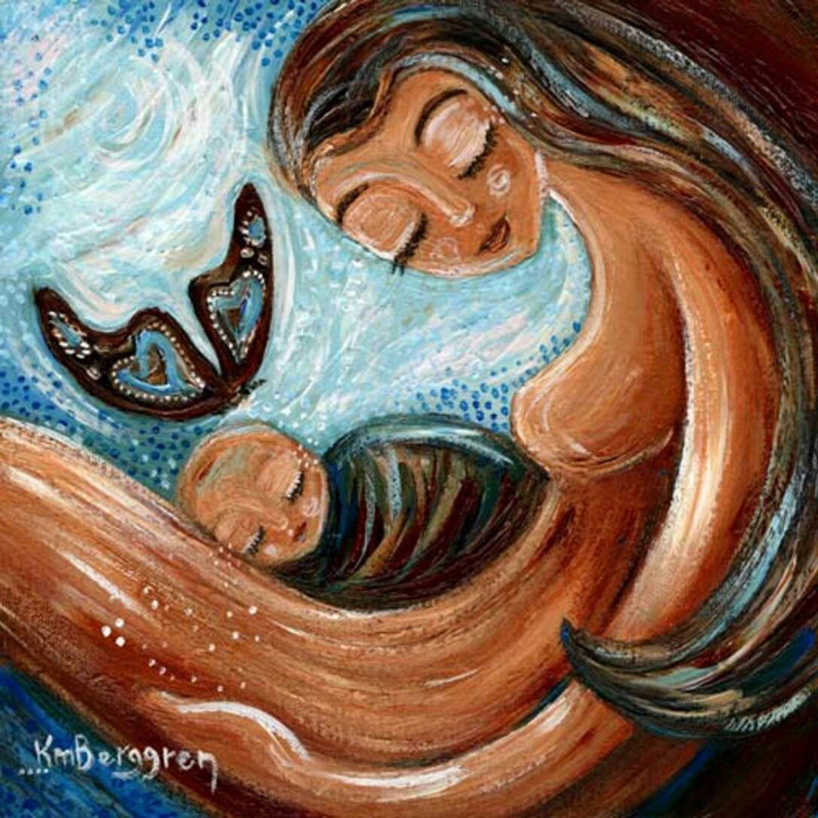 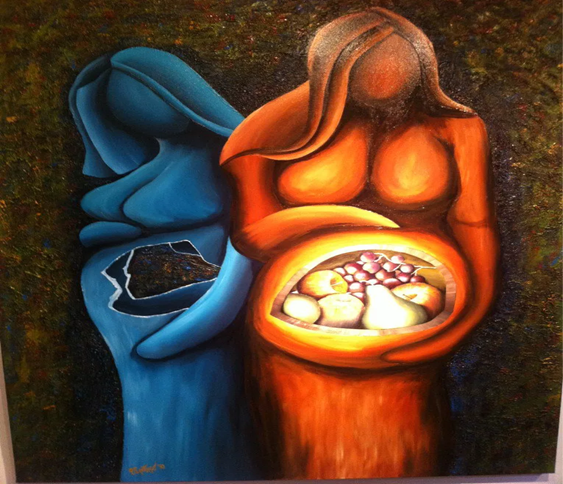 База данных специалистов СИО
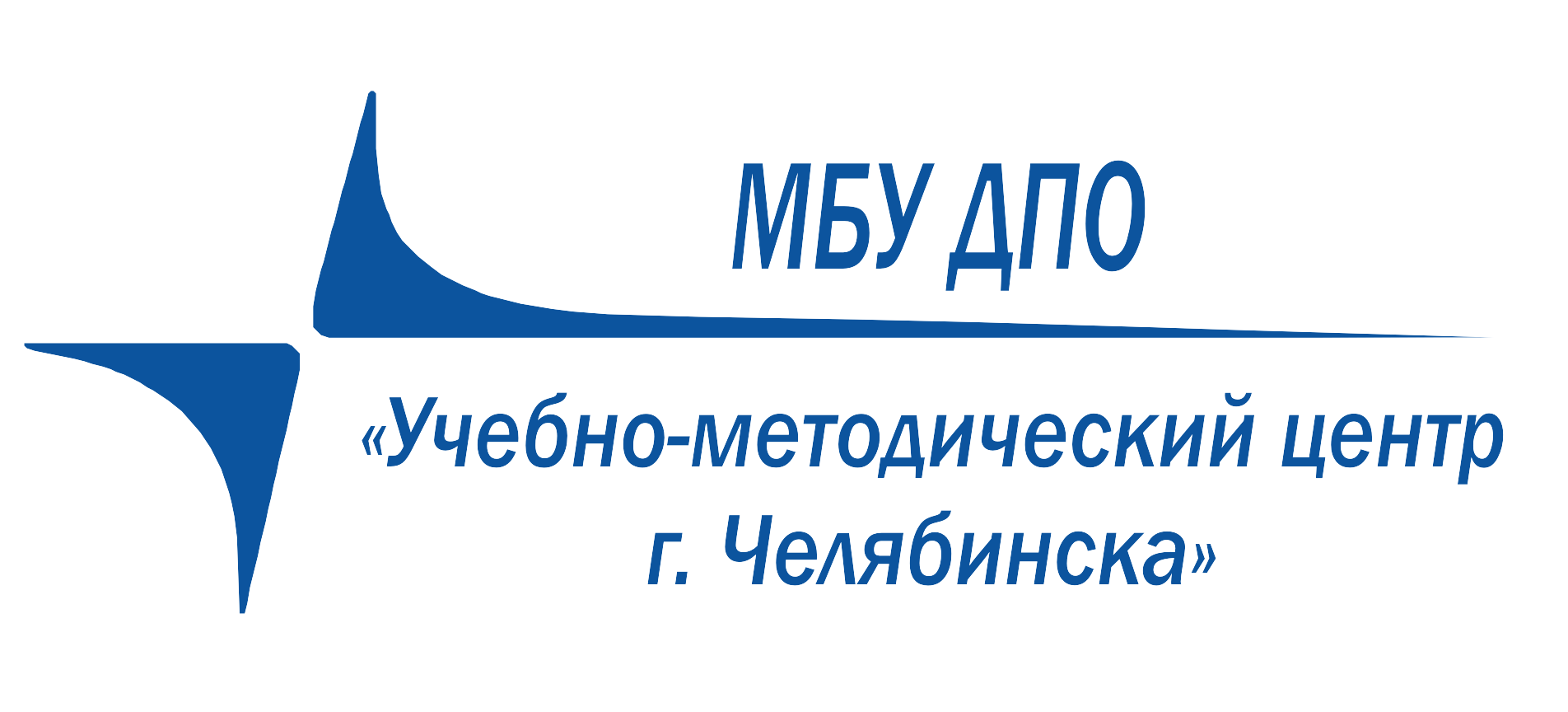 «Центр развития образования  города Челябинска»
454007, Челябинск,
 ул. I Пятилетки, 57

 
  8(351) 700-10-20, 
700-10-30
454021, Челябинск,
ул. Молодогвардейцев, 56-б


        
         8(351) 798-21-27
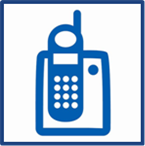 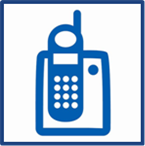 Потапова Алена Александровна
Lenkova357@mail.ru
alyona.potapova@cro74.ru
28
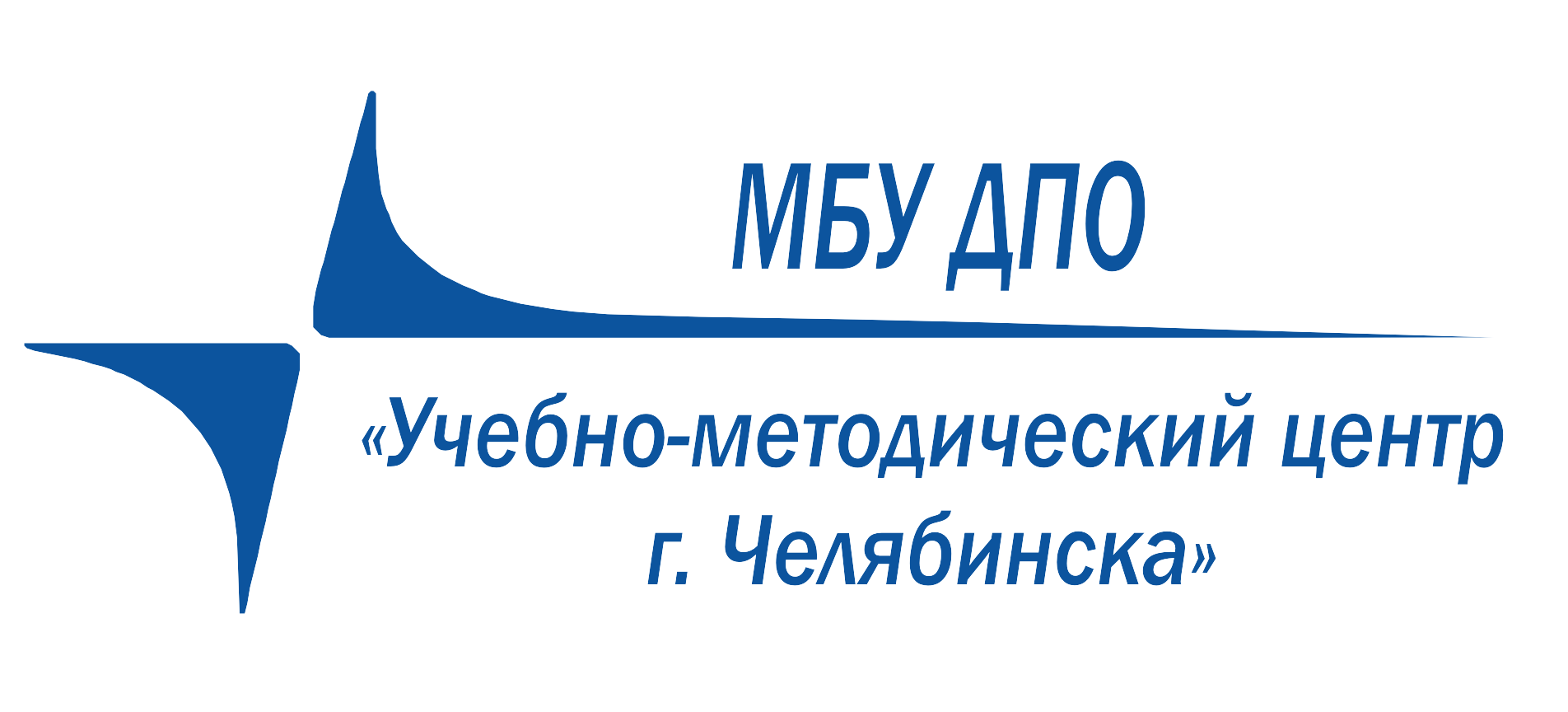 Спасибо 
за внимание!
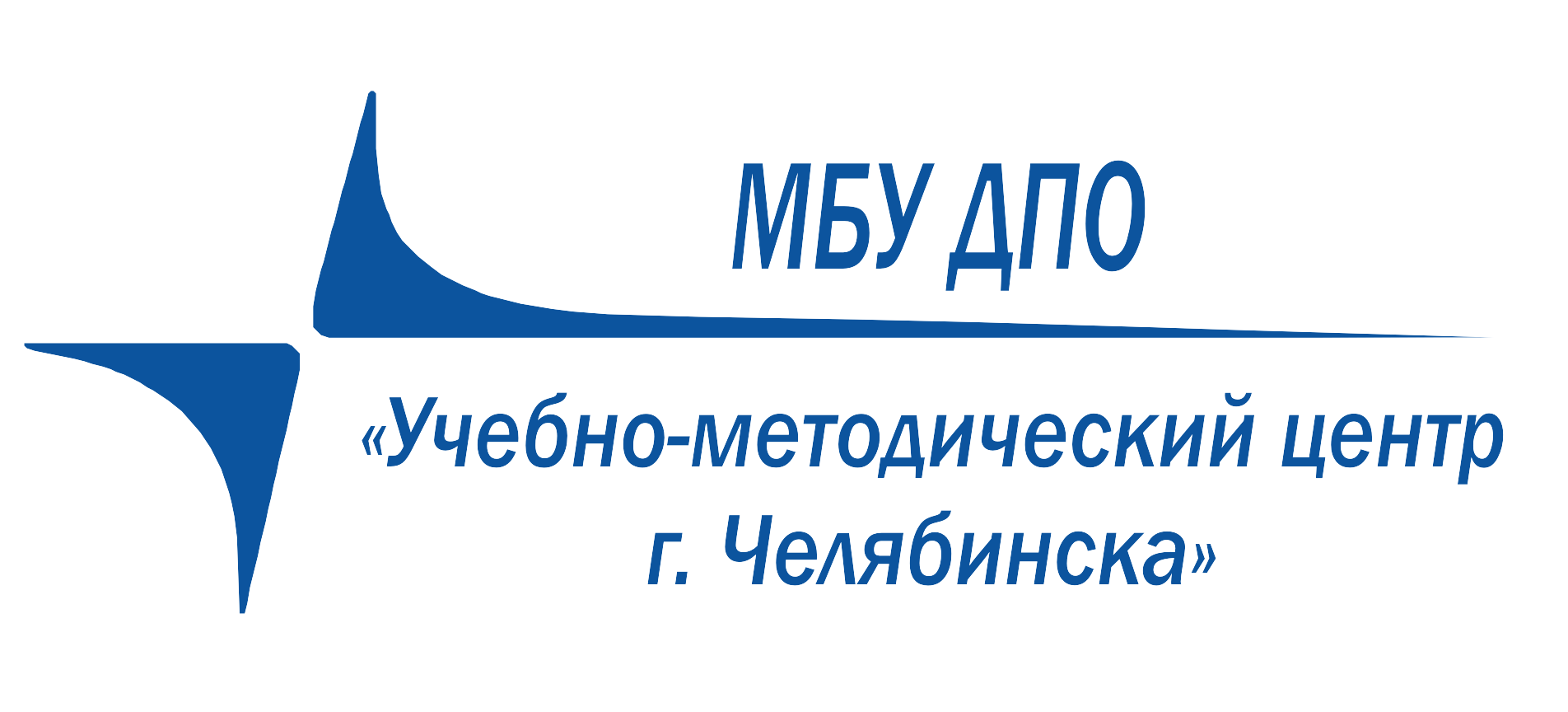 Фестиваль педагогического мастерства 
«Педагогический калейдоскоп»


Шаламова Татьяна Юрьевна, 
методист отдела общего образования, 
МБУ ДПО ЦРО
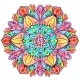 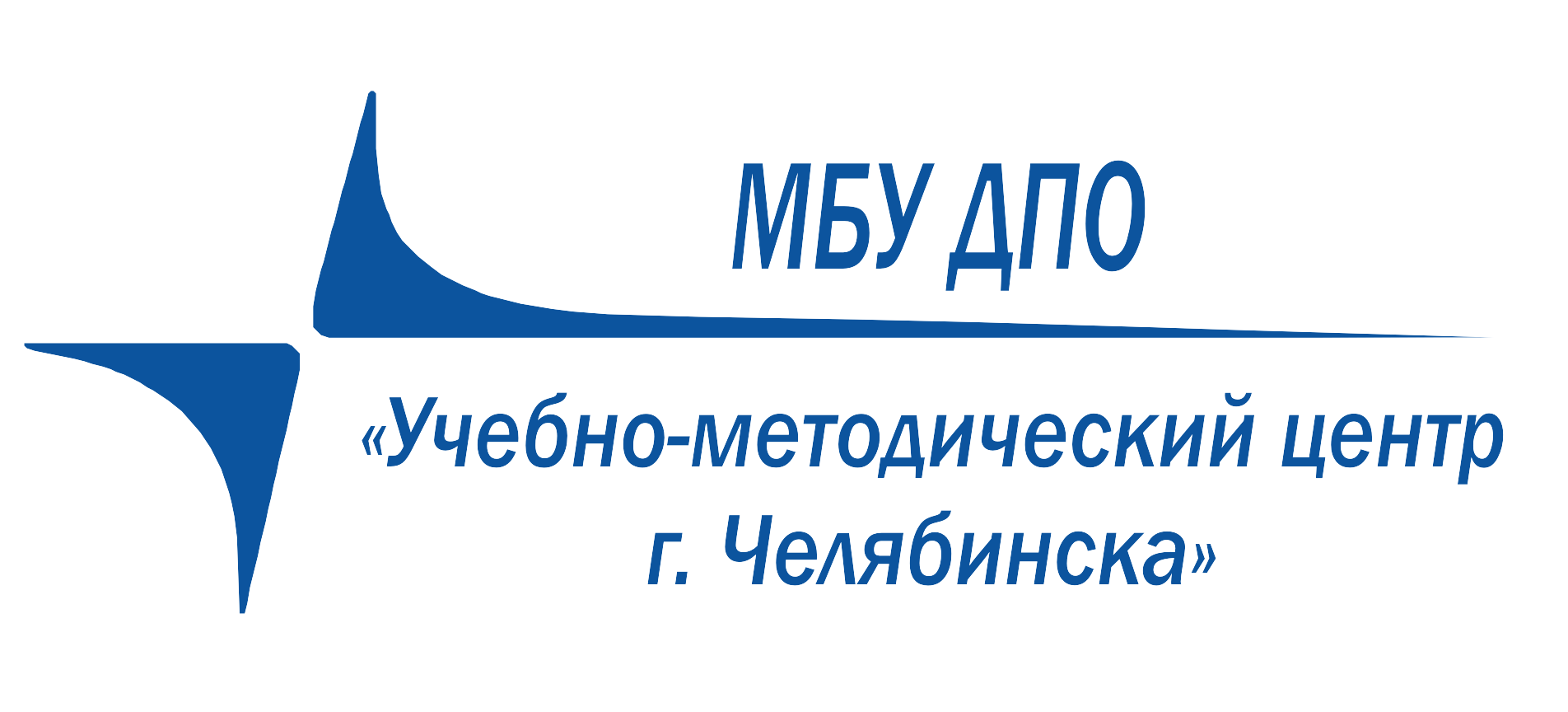 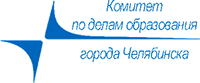 Портал  Комитета по делам образования г. Челябинска
До 1 октября 2019 находится 

http://chel-edu.ru/competitions/

С 1 октября 2019 г Банер
Раздел Конкурсы
-конкурсы профмастерства
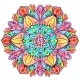